Operations with Radical Expressions
Review
Pythagorean Theorem
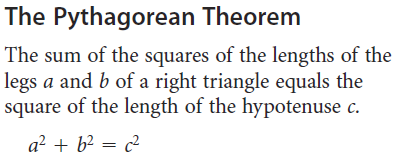 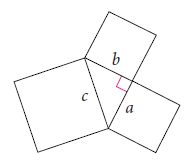 Operations with Radicals
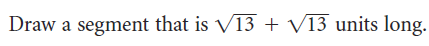 Know your perfect squares
1, 4, 9, 16, 25, 36, 49, 64, 81, 100, 121, 144
Operations with Radicals
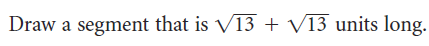 Find two perfect squares that add up to 13, and draw a right triangle on graph paper
Operations with Radicals
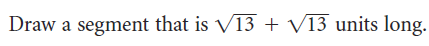 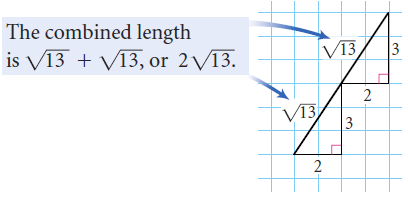 Investigation
Work with a partner
Everyone needs a sheet of graph paper
Write your name on the graph paper
Investigation
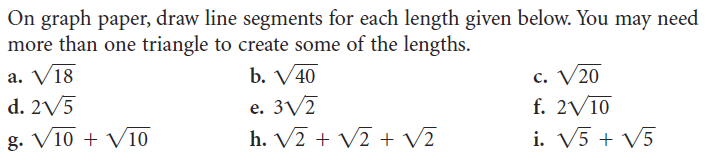 Investigation
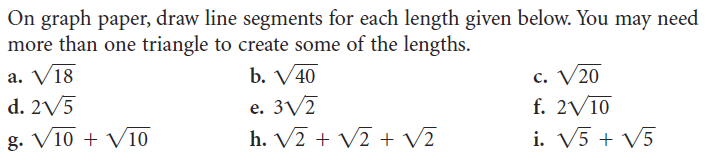 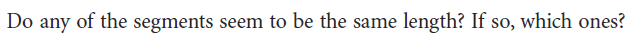 Investigation
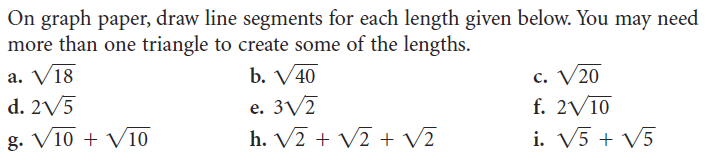 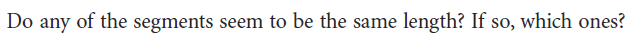 Investigation
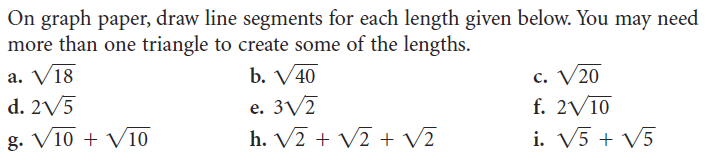 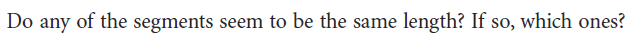 Investigation
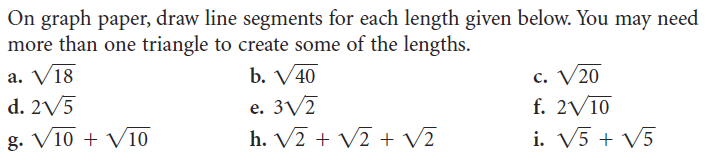 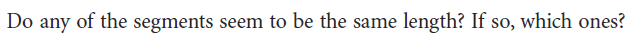 Investigation
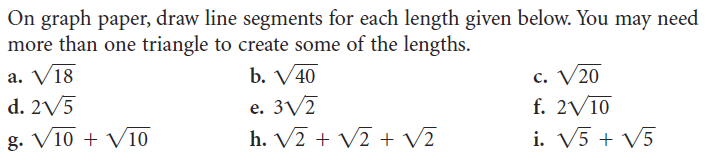 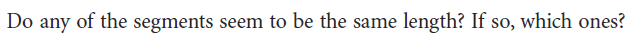 Investigation
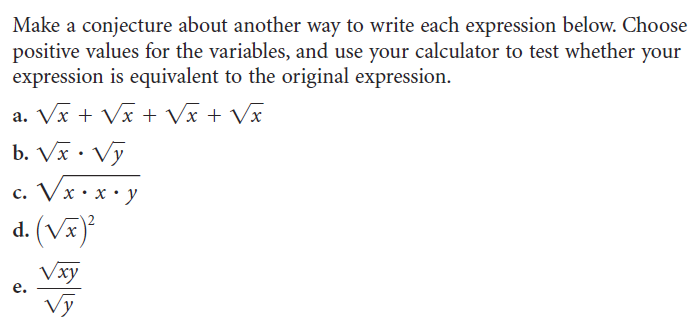 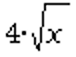 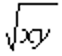 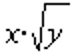 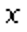 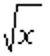 Investigation
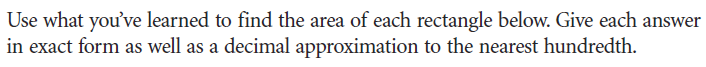 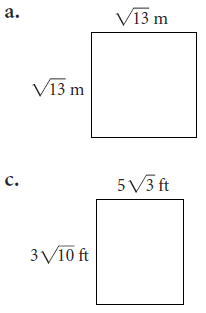 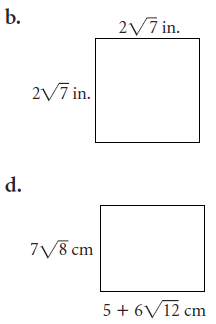 28
13
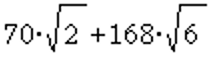 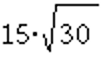 Homework Quiz
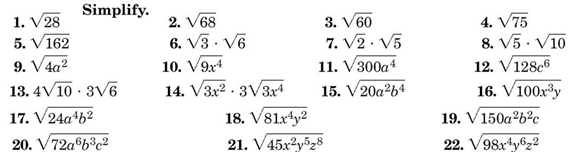 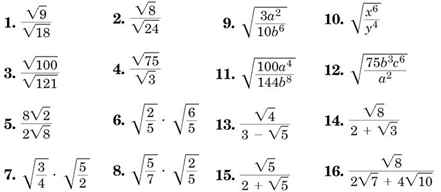 Operations with Radicals Example
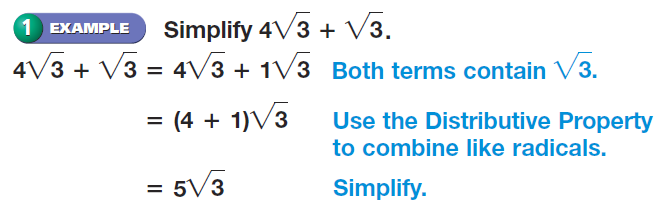 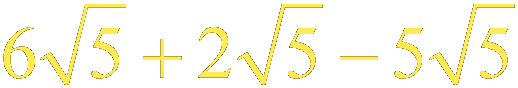 Simplify				.
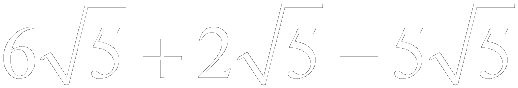 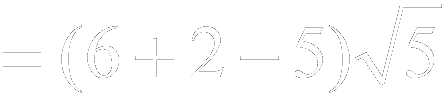 Distributive Property
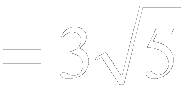 Simplify.
Answer:
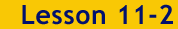 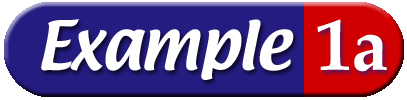 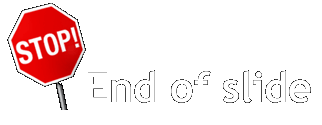 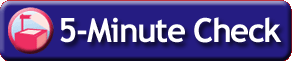 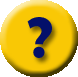 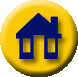 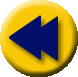 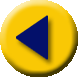 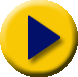 Example 2-1a
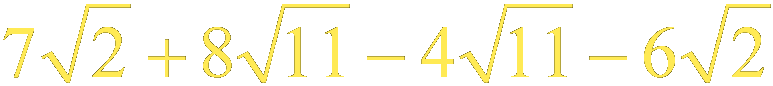 Simplify		.
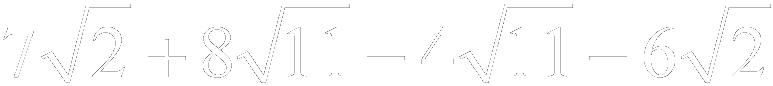 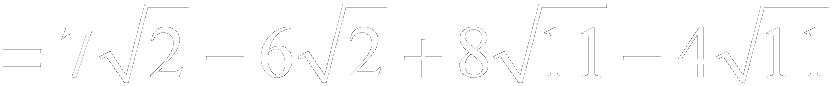 Commutative Property
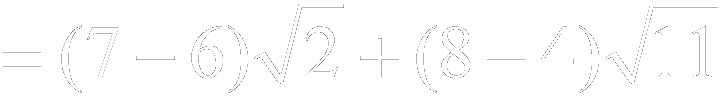 Distributive Property
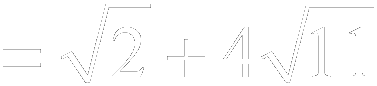 Answer:
Simplify.
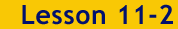 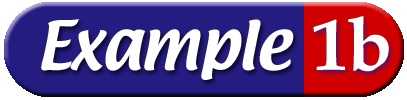 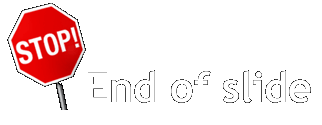 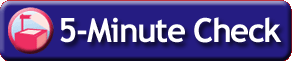 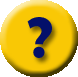 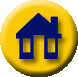 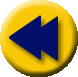 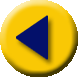 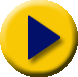 Example 2-1b
Operations with Radicals Example
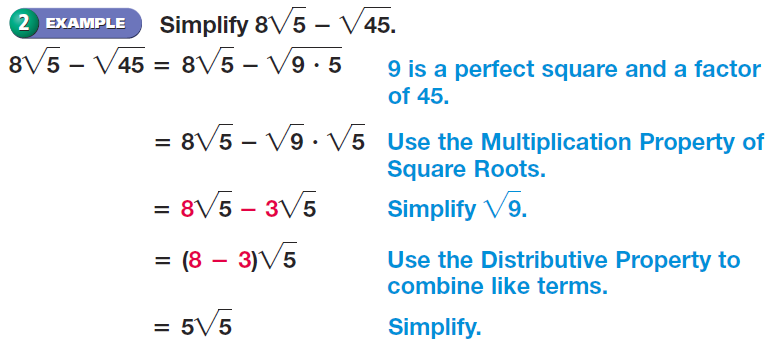 Simplify
a.


b.
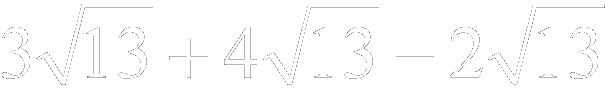 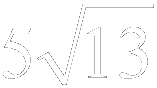 Answer:
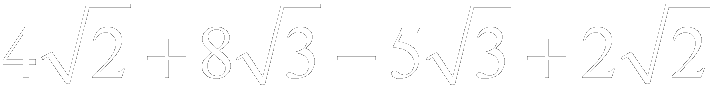 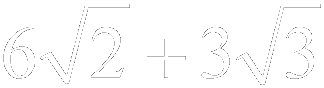 Answer:
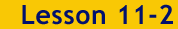 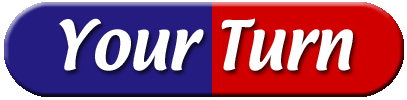 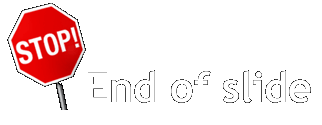 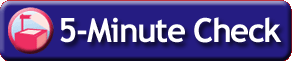 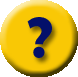 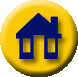 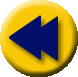 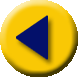 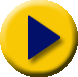 Example 2-1c
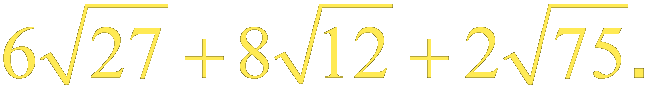 Simplify
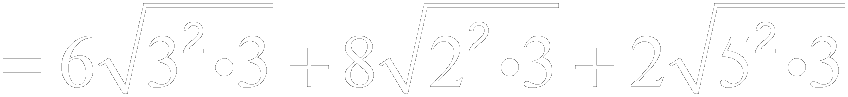 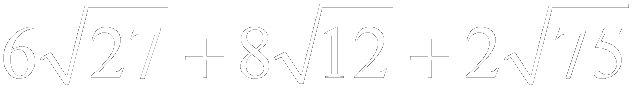 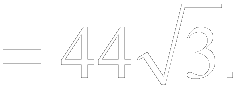 Answer: The simplified form is
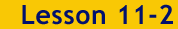 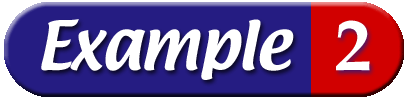 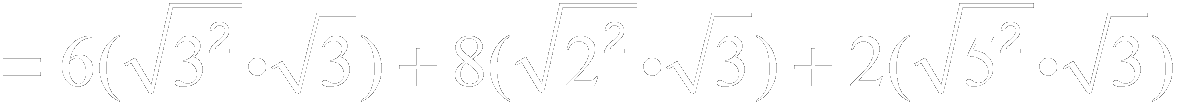 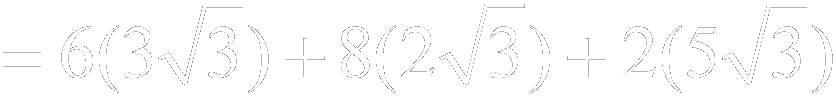 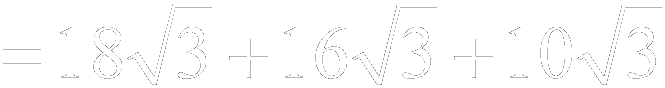 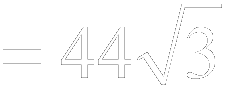 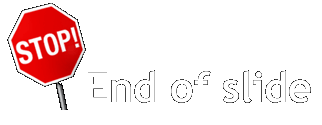 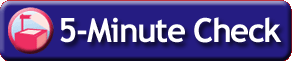 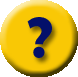 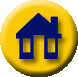 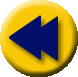 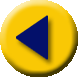 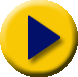 Example 2-2a
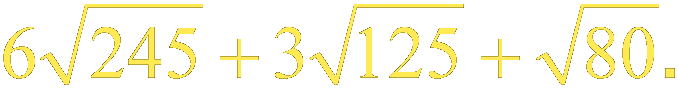 Simplify
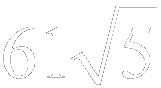 Answer:
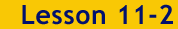 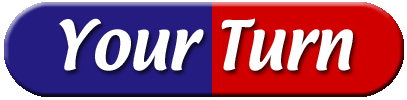 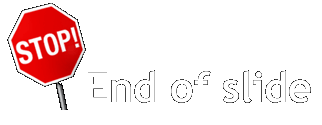 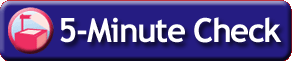 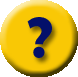 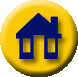 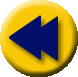 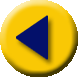 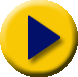 Example 2-2b
Operations with Radicals Example
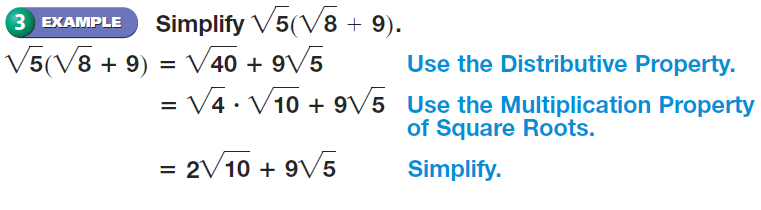 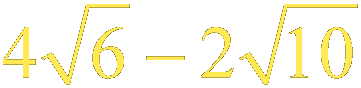 Find the area of a rectangle with a width of
and a length of
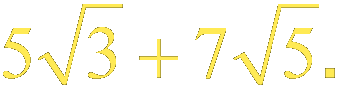 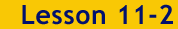 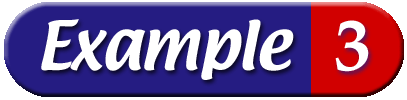 To find the area of the rectangle multiply the measures of  the length and width.
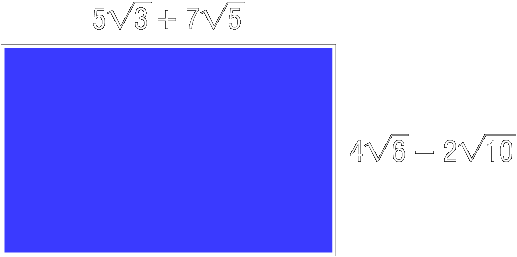 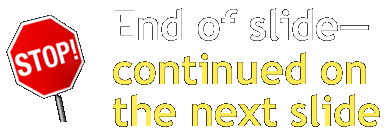 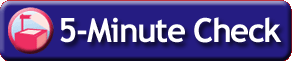 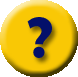 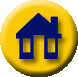 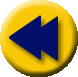 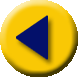 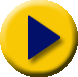 Example 2-3a
First terms
Outer terms
Inner terms
Last terms
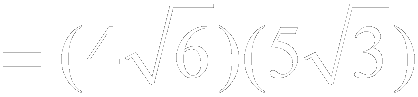 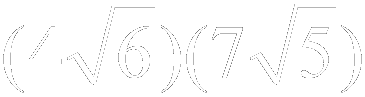 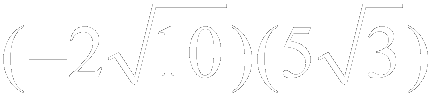 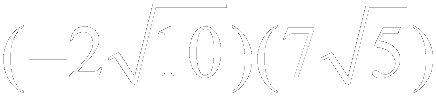 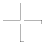 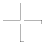 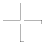 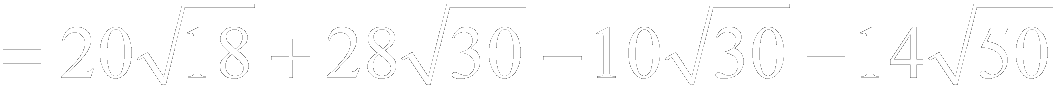 Multiply.
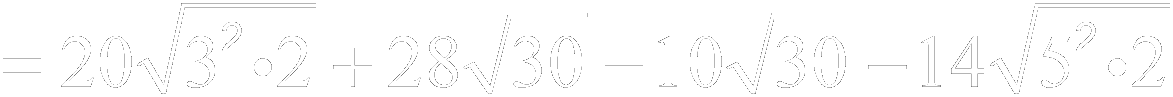 Prime factorization
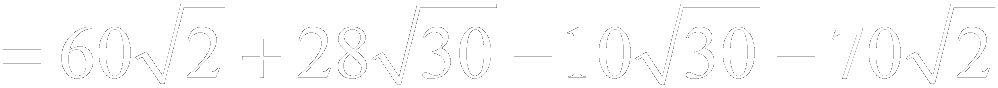 Simplify.
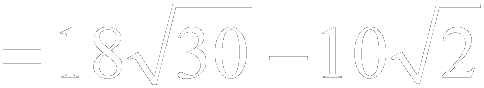 Combine like terms.
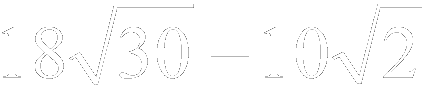 Answer: The area of the rectangle is	square units.
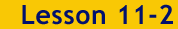 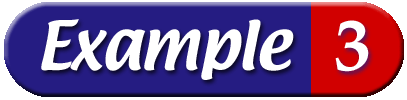 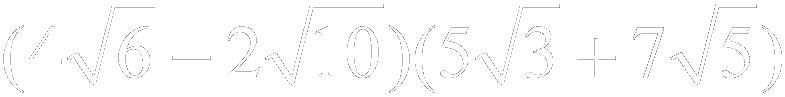 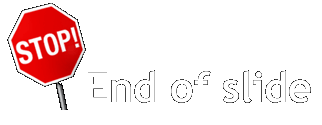 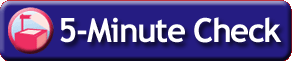 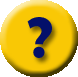 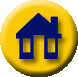 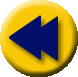 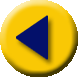 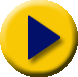 Example 2-3a
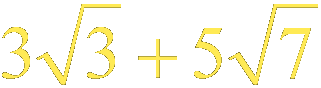 Find the area of a rectangle with a width of
and a length of
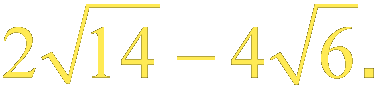 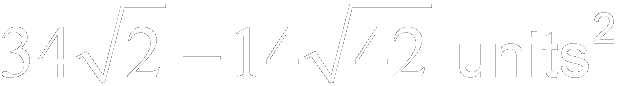 Answer:
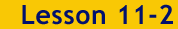 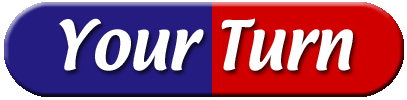 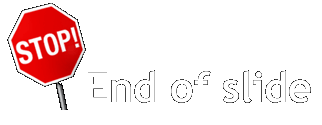 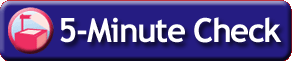 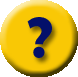 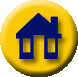 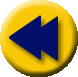 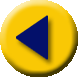 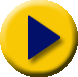 Example 2-3b
Operations with Radicals Example
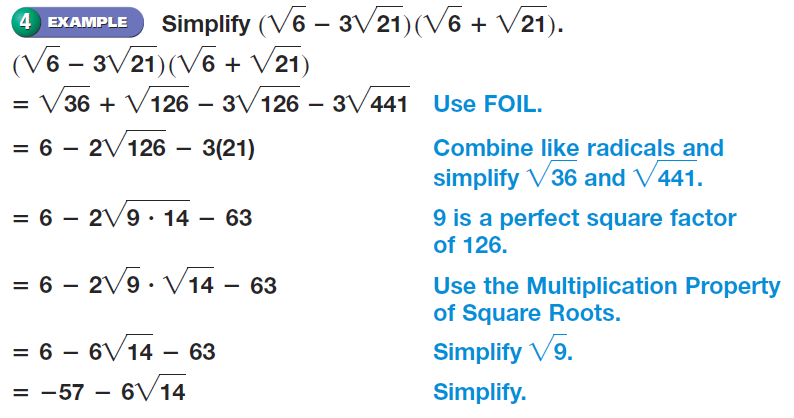 Operations with Radicals Practice
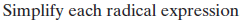 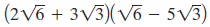 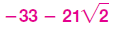 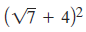 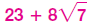 Homework
11-2 Operations with Radical Expressions
		2 Pages
		Evens